OPPORTUNITIES IN AGRIBUSINESS IN NIGERIA
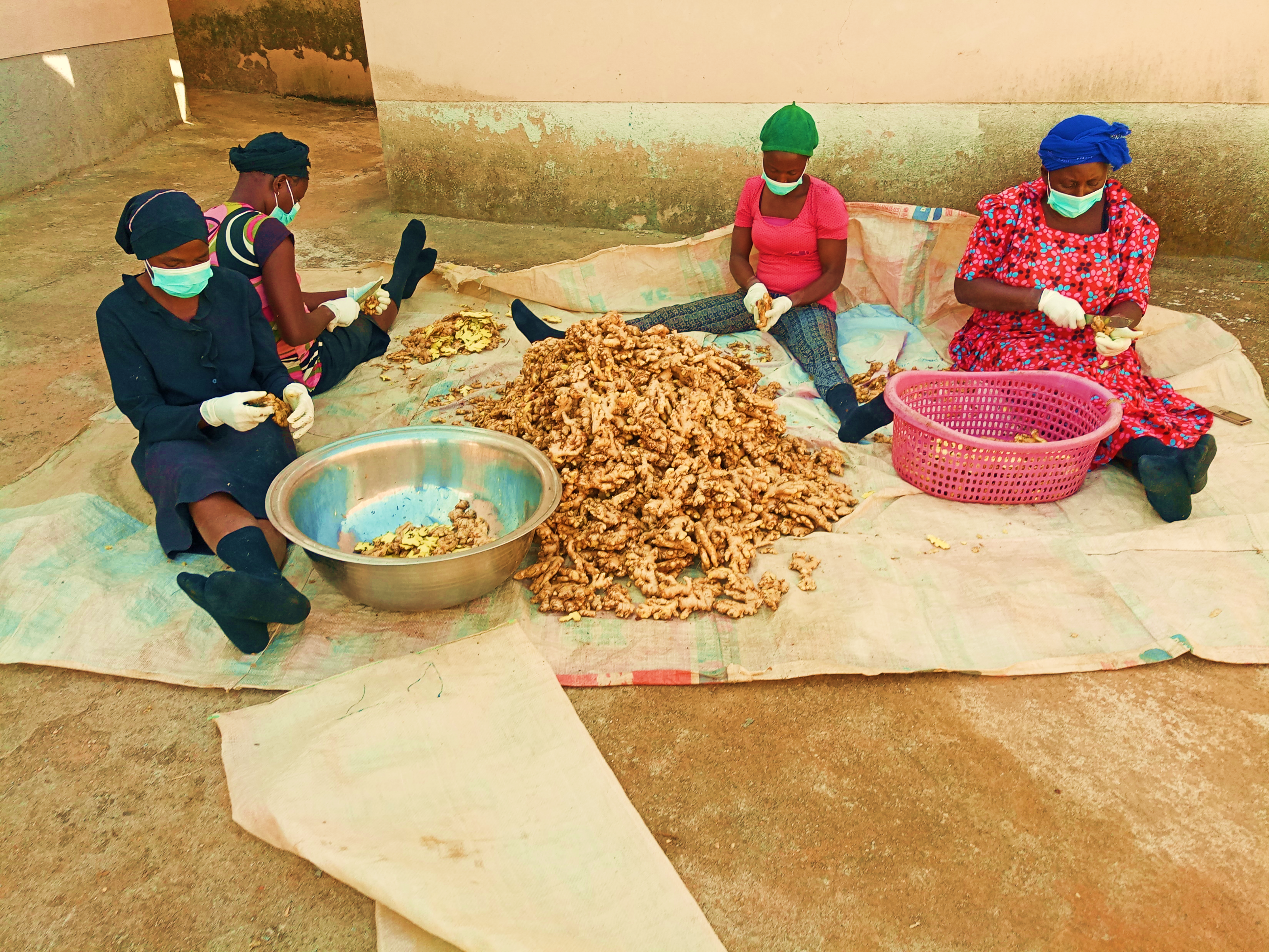 THE CASE OF EXPORT OF AGRICULTURAL COMMODITIES
[Speaker Notes: A PAPER PRESENTED BY HRM ADAKU CHIDUME-OKORO AT 54TH AAC, ABUJA ON 9TH OCT. 2024]
HISTORY OF AGRO COMMODITIES EXPORT TRADE IN NIGERIA
From Nigeria's independence in 1960, agricultural commodities export was the pillar of the countries economy: contributing about 67% of the countries GDP and providing employment for millions of Nigerians workforce.

 In fact, between 1960 and 1969, the agricultural sector accounted for an average of 57% of Nigeria's GDP and generated around 64.5% of export earnings. This highlights the critical role agriculture played in Nigeria's economy during that period.

 Some key agricultural commodities exported by Nigeria during that time included:- cash crops: such as cocoa, rubber and cotton. Food crops: like groundnuts, cassava, and yams. Livestock products: including leather, hides and skins.
HISTORY OF AGRO COMMODITIES CONT’D
With the major focus of the Country’s export trade then were Cocoa coming from the Western Region, Palm oil from the Eastern Region and Groundnuts from the Northern Region

 The 1970s oil boom transformed Nigeria's economy, with oil and gas exports surging to over 95% of export earnings and more than 80% of federal government revenue

 The negative consequences of the oil boom and dependence, resulted in neglecting agriculture and manufacturing, with resultant widespread poverty
NIGERIA’S AGRICULTURAL PRODUCTS RESOURCES
Nigeria is blessed with three different climatic zones namely: Tropical zone in the South, Guinea Savannah in the middle belt and semi arid Sudan/Sahel in the North. 

These different climatic zones support the production of various types of Agricultural and environmental products.

 Nigeria is richly endowed with agricultural resources, and the sector plays a vital role in the country's economy. Major Agricultural Products include:- Maize,  Cassava, Guinea Corn, Yam, Groundnut, Livestock Resources are also abundant, with Cattle, Goats, Sheep, Poultry, Fisheries and Aquaculture contribute significantly to Nigeria's agricultural sector as well.
NIGERIA’S AGRICULTURAL PRODUCTS RESOURCES CONT’D
In terms of Agricultural commodities, these include Cocoa, Cashew, palm kernel cake, cassava chips, bitter kola, medicinal herbs, horticultural products,  Irvinger (Ogbono), Vegetables, Grains of Paradise (Alligator Pepper), cola nuts etc in the tropics.

Through Ginger, sesame seeds, chillies, soya beans, orange peel, shea nuts, shea butter, groundnuts, etc in the Guinea Savannah in the middle belt.

 to Hibiscus flower, Gum Arabic, stone flower, Cassia Tora seeds, neem seeds, frankincense, etc in the semiarid and Sahel North. Nigeria stands out as a global melting point for Agricultural commodities export.
WORLD MARKET OUTLOOK FOR KEY AGRICULTURAL COMMODITIES PRODUCED IN NIGERIA
The Table below shows the world market outlook for some of the commodities produced in Nigeria.

 As people of the world return to nature by preferring to consume natural products, there is an impressive forecast of the growth rate of the global demand for virtually all the agricultural products from Nigeria.

 The forecast growth rate for the world demand for Nigeria’s agricultural products means that there are vast opportunities in the global market place for Nigeria’s agricultural commodities.

 These opportunities become more pronounced following the growing trend of the preference of oversea manufacturers to source their raw materials from origins rather than through overseas middlemen.
TABLE SHOWING THE WORLD DEMAND AND GROWTH RATE FORECASTS FOR NIGERIA’S KEY AGRICULTURAL COMMODITIES
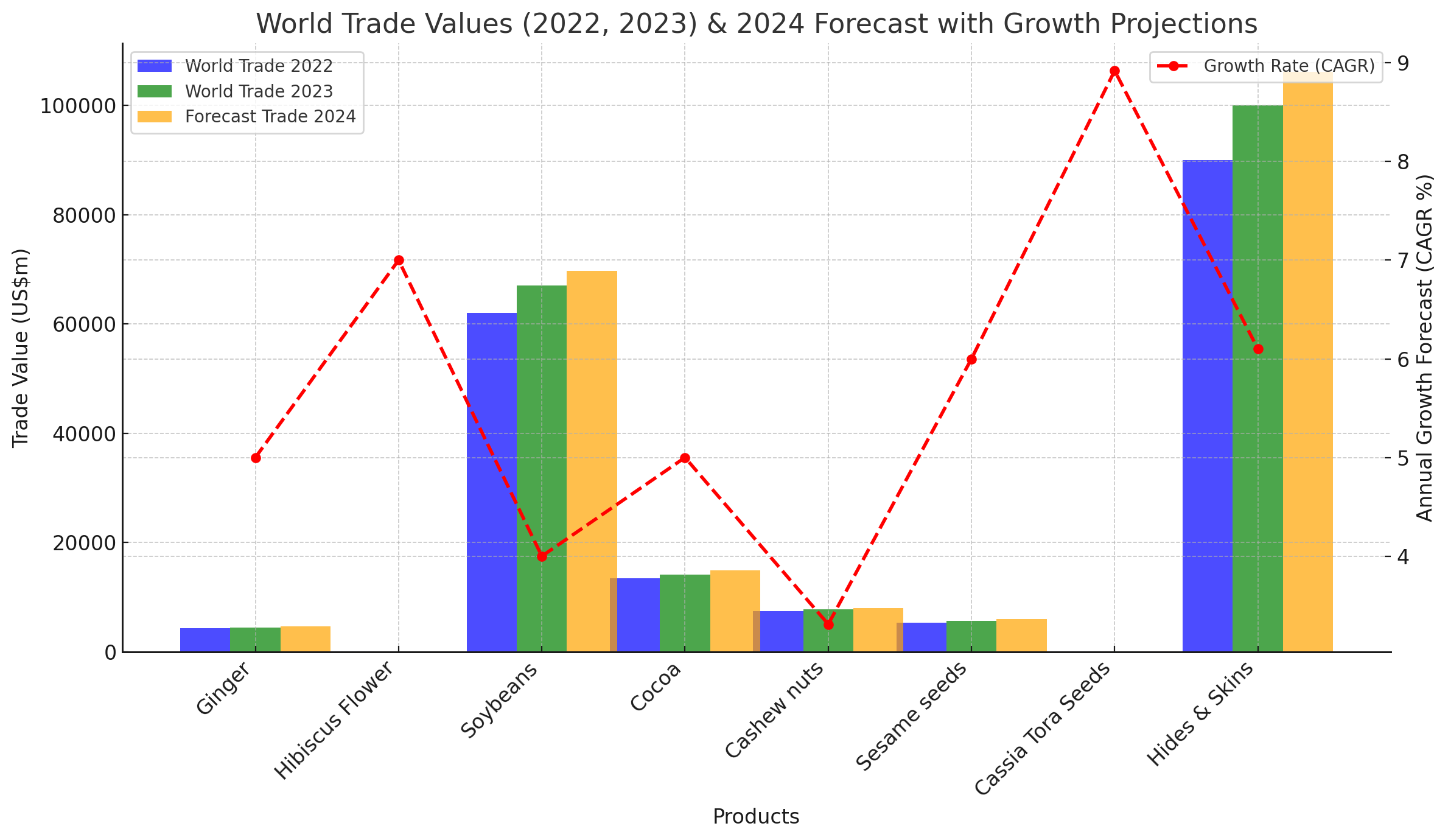 EXPORT OPPORTUNITIES FOR NIGERIA’S PRIMARY AND VALUE ADDED AGRO COMMODITIES
Virtually all the primary agro commodities produced in Nigeria have openings for new and innovative Exporters and businessmen and women in the value chain of each of the commodities. The products include but not limited to the commodities listed in the Table above.

 The return to natural and plant based products, the rising global demand and growth rates for all agro commodities ascertains a sustainable demand for Agro commodities of which Nigeria is a key producer.
PRIMARY PRODUCTS
EXPORT OPPORTUNITIES FOR NIGERIA’S PRIMARY AND VALUE ADDED AGRO COMMODITIES CONT’D…;VALUE ADDED INTERMEDIATE PRODUCTS.
BASIC PRE-REQUISITES FOR ENTRY INTO AGRICULTURAL COMMODITIES EXPORT BUSINESS.
Registered Limited Liability Company 

 Registration with the Nigerian Export Promotion Council

 Basic knowledge of the products you want to export eg. Quantity produced by Nigeria, basic Safety and Technical data of the product to be exported.

 Understanding of export processes, packaging and documentation requirements

 Understanding of basic accounting

 Understanding of international Food Safety standards of the products you wish to export.

 Certification of your export products (at a later stage)
 Acquisition of trading capital and basic export operations infrastructure

 Understanding the value chains of the commodities you wish to process and export

Attaching to a Mentor for handholding.
WHERE YOU GET EXPORT ORDER CONTACTS
Social Media Handles (Facebook, Instagram,Twitter, LinkedIn)
Your Website
Trade Exhibitions
Referals
Search Engine Optimization (SEO)
 Email Marketing
Content Marketing (Blogs, Articles, Videos)
Online Communities
Print Advert
Radion & Television
Out door Advertising
WHY CHOOSE NON OIL EXPORTS AS A BUSINESS SECTOR TO OPERATE IN?
Agricultural business was the first business Enterprise that God ordained, with creation.
 With humanity still in existence, food is required for sustenance, the business can not go out of vogue. Food will continue to be relevant as long as there is life. 
Export Expansion Grant (EEG) by FGN through NEPC
 Income Tax Exempt by the FGN through The Federal Inland Revenue Service.
 Obtaining trading funds at a Single digit interest rates by development Banks & impact Investors.
 Opportunities for attracting International funding by various  international Donor Agencies.
 Earnings & income is in foreign Exchange.

 Helping the Nigerian Economy to earn scarce foreign exchange.
 You will be helping to create jobs for Nigeria’s teaming population.
AGRO EXPORT HARD FACTS
THANK YOU
THE END
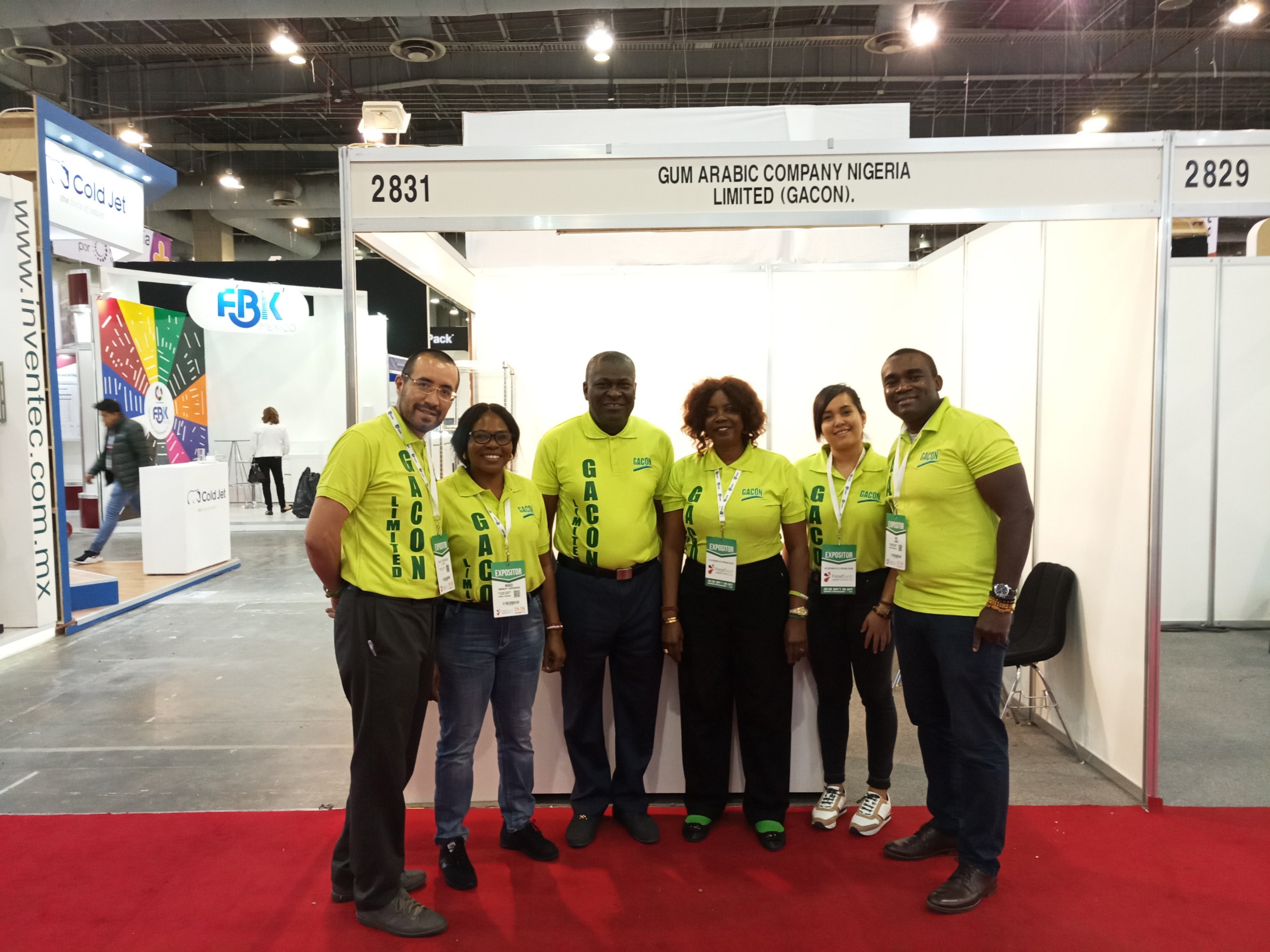